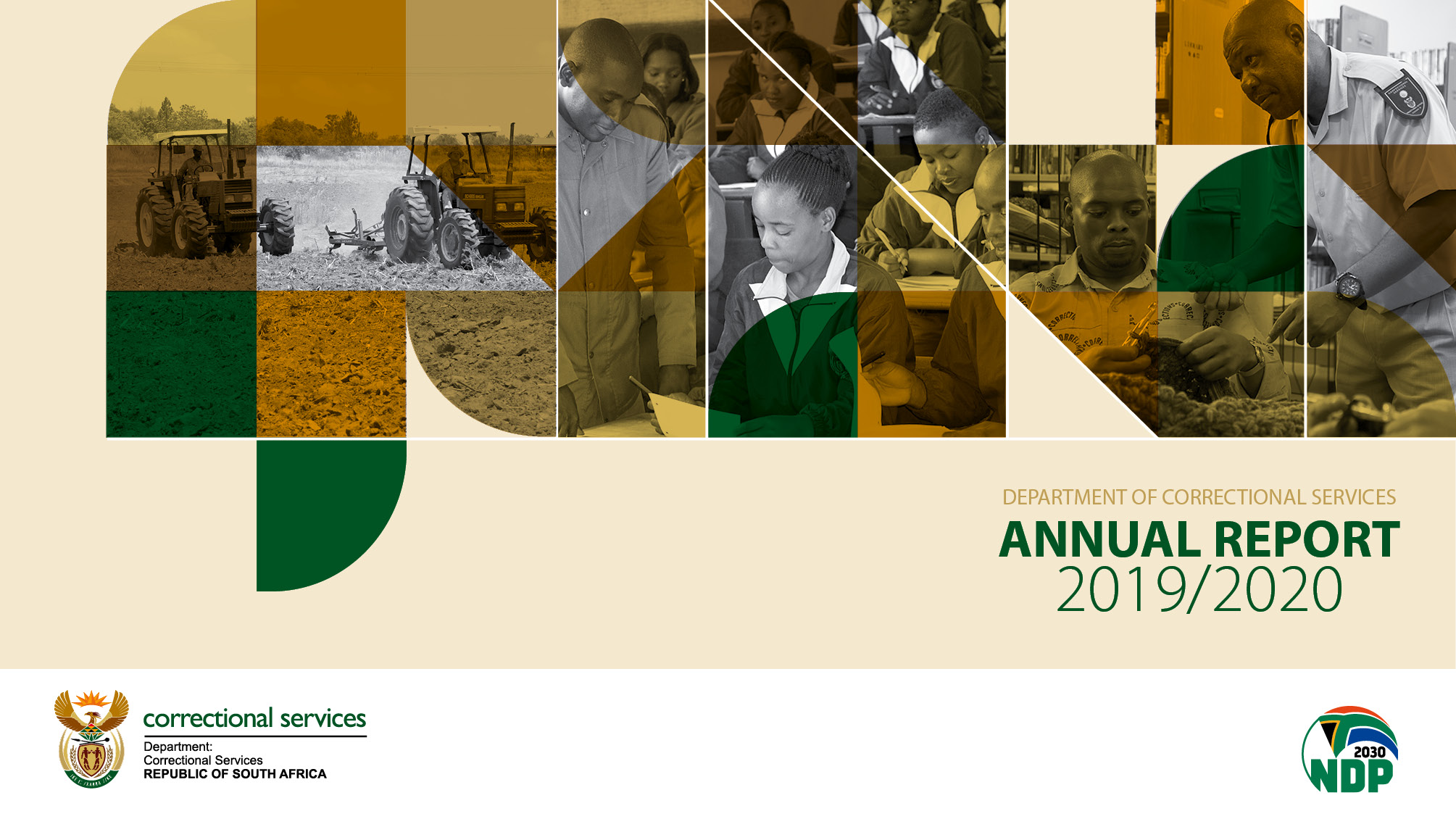 1
PRESENTATION OUTLINE
2
STRUCTURE OF THE ANNUAL REPORT
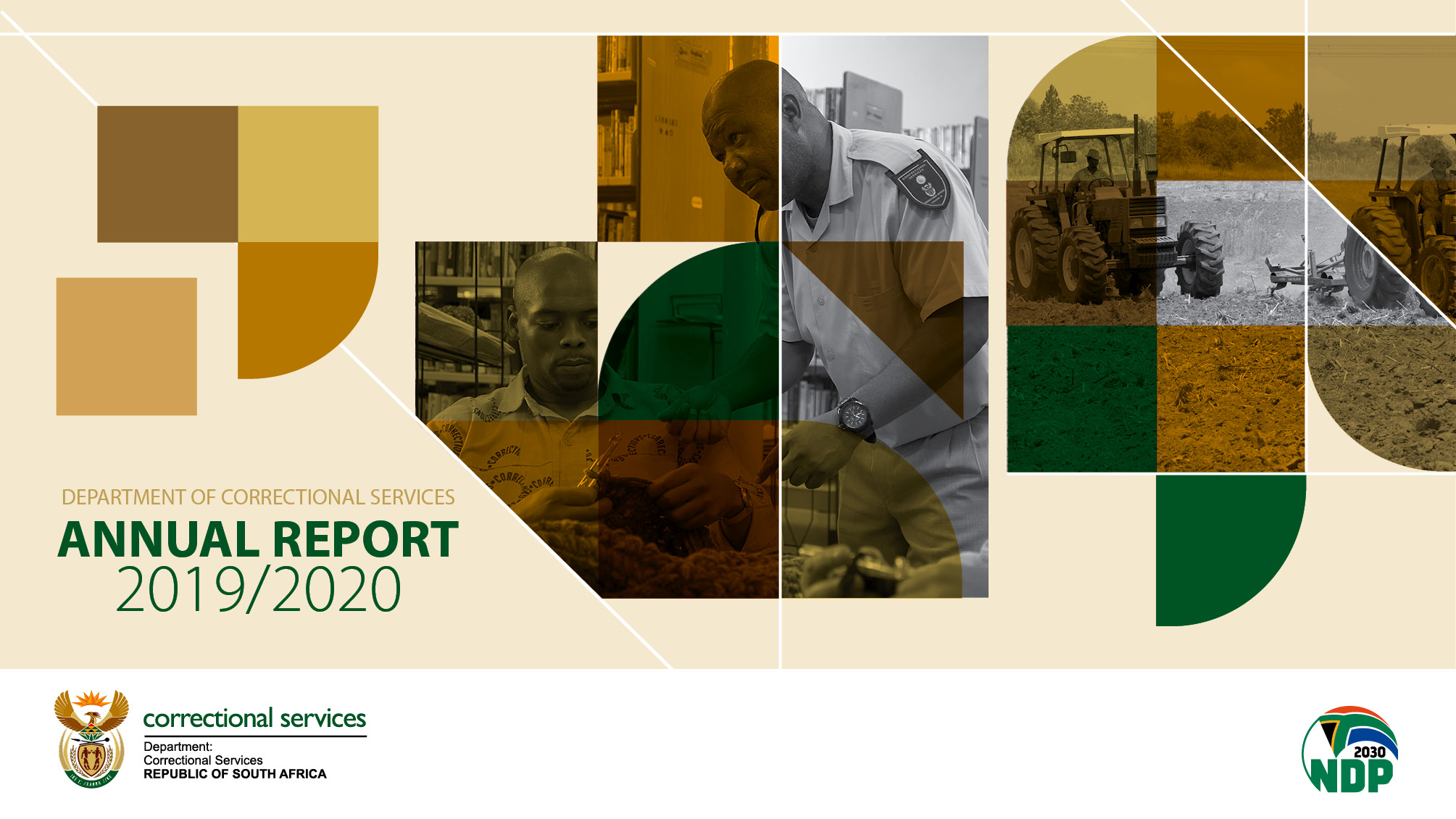 3
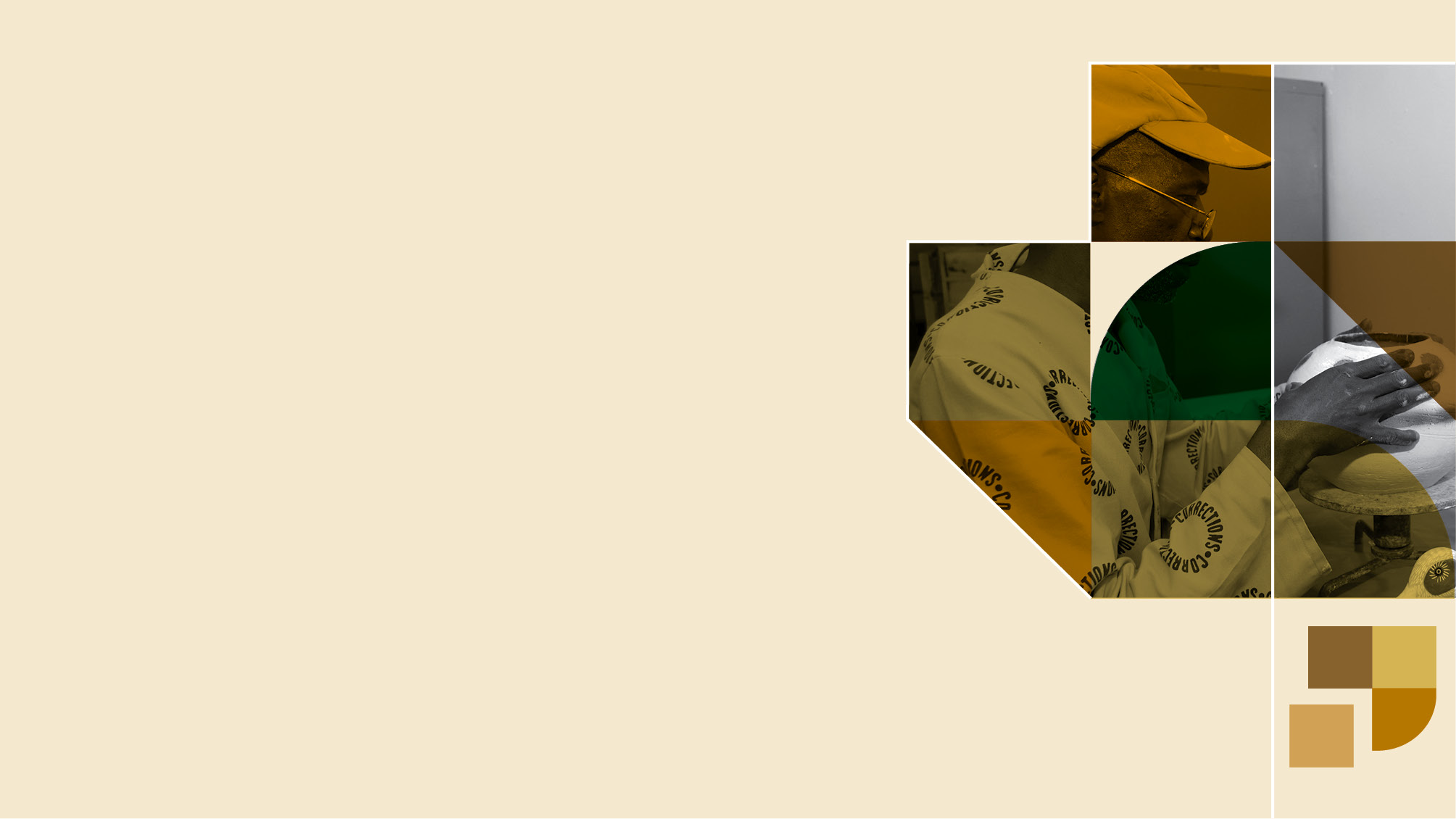 2019/20 ANNUAL REPORT

PART A

GENERAL INFORMATION
4
CONSTITUTIONAL MANDATE
The Constitution of the Republic of South Africa (Act No. 108 of 1996) compels the Department to comply with the following sections in terms of the treatment of offenders:

Section 9 – Equality
Section 10 – Human dignity
Section 12 – Freedom and security of the person
Section 27 – Right to health care services
Section 28 – Children’s rights
Section 29 – Right to education
Section 31 – Freedom of religion
Section 35 – Rights to humane treatment and to communicate and be visited by family, next of kin etc.
Section 36 - Limitation of Rights
5
LEGISLATIVE MANDATE AND POLICY MANDATE
The White Paper on Corrections in South Africa (2005) 
The White Paper on Remand Detention Management in South Africa (2014) 
National Development Plan Vision 2030
Correctional Services Act 111 of 1998
Criminal Procedure Act 51 of 1977
Child Justice Act 75 of 2008
The Promotion of Administrative Justice Act 3 of 2000
The National Health Act 61 of 2003
The Mental Health Care Act 17 of 2002
Prevention and Combatting of Torture of Persons Act 13 of 2013
6
DEPARTMENTAL PROGRAMME BUDGET STRUCTURE
7
OVERVIEW OF PERFORMANCE (SECURITY)
The Department has a responsibility to ensure that the inmate population is kept in a secure, safe and humane environment while facilitating a successful reintegration of the inmates back to their communities equipped with the tools to be law-abiding, healthy and employable members of society . 
The reduction in overcrowding  as a results of the Department’s implementation of the Special Remission has indeed eased the pressure on the Department in ensuring safety and security of inmates which led to reduction in escapes, injuries and unnatural deaths as compared to previous financial years. 
The reduction in escapes, injuries and unnatural deaths was also attributed to increased security awareness, monitoring and evaluation, special operations such as the clean up and surprise search operations, deployment of Emergency Security Teams (ESTs) to hotspot areas, reduction of idleness amongst inmates as well as the implementation of the assault prevention plan. 
The increasing inmate to official ratio makes the supervision and management of large groups difficult and is the main contributor to violent behaviour, smuggling of contrabands, escapes and unnatural deaths within DCS facilities.  
The Department has prioritised the implementation of the escape prevention plan, assault prevention plan and death prevention plan in order to improve security measures for high risk areas.  
During 2019/20 financial year the Department has successfully achieved its targets on escapes, assaults and unnatural deaths and further demonstrated an improvement when compared to performance over the five year period. 
During 2019/20 financial year, 34 escapes were recorded as compared to 2018/19 where the Department recorded 56 number of escapes. Although one escape is one too many, the Department is continuously striving to realise its end goal of eliminating escapes in the future.  
There has been a decrease in the number of inmates injured as a results of reported assaults in correctional centres and remand detention. A total of 5 714 injuries were recorded during 2019/20 financial year as compared to 6 701 injuries recorded during 2018/19 financial year
A total of 45 confirmed unnatural deaths in correctional centres and remand detention facilities were recorded during 2019/20 financial year as compared to 58 that were recorded during 2018/19 financial year
8
OVERVIEW OF PERFORMANCE (INCARCERATION)
The increase in offender population continues to present unavoidable challenges of overcrowding in correctional facilities.  
The inmate population for 2019/20 was recorded at 154 449 against the approved bedspace total of 120 567
The announcement by the President of South Africa, Mr Matamela Cyril Ramaphosa in December 2019 of the Special Remission has led to the release of 19 153 low risk inmates to community corrections 
The number of available accommodation (bed space) at the end of special remission remained 120 567 which translated into an overcrowding level of 28%,  
Implementation of the Special Remission reflects a decrease of 8 426 inmates between the 2018/19 and 2019/20 financial years.
 Although the Special Remission of sentences assisted in alleviating overcrowding, it is important to take cognizance of the fact that a remission of sentence is not the final solution to overcrowding management but a short-term relief.
A multipronged approach is necessary to address overcrowding in correctional facilities, focusing on the reduction of poverty, moral regeneration, arrest, bail, sentencing, parole and the efficiency of the entire criminal justice system.
Over the past three years Parole Boards have consistently improved in the submissions and approval of offender’s profiles by CSPBs.  
Performance has increased by 17% from 28 226 in the 2017/18 financial year to 34 228 in 2019/20.  
During consideration of offenders for placement by Parole Boards, specific attention is given to the type of crime committed, the length of sentence and the gravity thereof is counterbalanced with other factors such as whether an offender has benefited from rehabilitation programmes, the risk of re-offending as well as victims representation.
9
OVERVIEW OF PERFORMANCE (REHABILITATION)
The Department is rehabilitating offenders through various programmes such as correctional programmes, education, social work, psychological and spiritual care services as well as training.
The Department has successfully delivered correctional programmes to 99% (94 694/95 747) offenders with Correctional Sentence Plans (CSPs).
EDUCATIONAL PROGRAMMES
In partnership with the Department of Basic Education (DBE) and Department of Higher Education and Training (DHET), the Department has rendered programmes to sentenced offenders such as ECD, AET, FET, HET, Computer based Training. 
Formal education and skills development in the correctional services environment responds not only to the rehabilitation needs of inmates but fundamentally transforms society by advancing the development needs of the country. 
The Department obtained 80% matric pass rate during 2019/20 financial year which placed the Department amongst the best in the country. 
A total of 11 388  offenders accessed educational training through Adult Education Training (AET) and Further Education Training (FET) programmes.
10
OVERVIEW OF PERFORMANCE (REHABILITATION)
SKILLS DEVELOPMENT
During 2019/20, a total of 24 105 offenders were equipped with a variety of skills such as furniture and cabinet making, wood machining, textile skills training, agriculture, welding, bricklaying and motor mechanics. 
Offenders participation in skills training improved from 11 163 in 2017/18 to 14 741  in 2019/20 and this was due to the  involvement of external stakeholders such as NSF and SASSETA which contributed to the improvement.
Offenders participation in TVET College programmes improved from 97% in 2017/18 to 99% in 2019/20.
A total of 9 474 offenders participated in Engineering Studies, Business Studies and National Certificate Vocational 2019/2020 financial year.
11
OVERVIEW OF PERFORMANCE (REHABILITATION)
PRODUCTION WORKSHOPS
During the 2019/20 financial year, the Department focused on reducing reoffending by increasing and improving rehabilitation programmes for offenders in line with the individual treatment needs.  
The production workshops have manufactured and supplied furniture to various Departments and individual clients. 
Offenders within DCS facilities continue to take part in agricultural activities where they are exposed to beef, pork, dairy, chicken and egg production, as well as vegetable, crop and orchard production, agronomy (fodder production), abattoir operation, milk processing (butter production), tractor operation and the use of various agricultural implements and machinery.  
The Department has recorded on average per day, 1 468 offenders have worked in production workshops, whereas an average of 2 937 offenders have worked in agriculture per day as at the end of the financial year.  
The internal production on these food items goes a long way in developing offender skills through the transfer of vocational skills training.
12
OVERVIEW OF PERFORMANCE (REHABILITATION)
PRODUCTION WORKSHOPS
During 2019/20 financial year, agriculture production performance on vegetable was recorded at 8 731 230 kg. 
Pork production  increased by 146 577 kg between 2015/2016 and 2019/2020 financial years. 
The red meat production performance was at 471 127kg during  2019/2020 financial year whereas fruits achieved 415 134, whilst eggs produced was 1 456 368 dozens which displayed an increase of 97 779 dozen between 2015/2016 and 2019/2020 financial years. 
The bread production was recorded at 4 245 636 loaves during 2019/20 financial year, which is an improvement of 542 673 loaves as compared with the performance of 2018/19 financial year.
13
OVERVIEW OF PERFORMANCE (REHABILITATION)
SOCIAL WORK, PSYCHOLOGICAL AND SPIRITUAL SERVICES
Social work services help offenders to effectively cope with problems relating to social functioning as this is key in preparing  them for reintegration into society .

Partnership with various stakeholders in the delivery of rehabilitation and reintegration of offenders has contributed to the delivery of 33% psychological, 71% social work and 109% spiritual services during 2019/20.  

The Department recognises the important role religion plays in the rehabilitation and reintegration of offenders and has therefore sustained formalised partnerships through consultative sessions with various religious organisations for improved offender correction, moral development and rehabilitation
14
OVERVIEW OF PERFORMANCE (CARE)
HEALTH AND HYGIENE SERVICES
The Department provides inmates with comprehensive health and hygiene services during the period of incarceration. 
During 2019/20 the Department achieved a TB cure rate of 93% (502/538) and this was due to effective management of patients diagnosed and compliance to treatment. 
Collaboration with Provincial and District Departments of Health as well as support by external partners ensured continuum of care and successful reintegration of inmates to the general public health system which contributed significantly to eradication of the tuberculosis (TB) epidemic 
In compliance with the UNAIDS 90-90-90 strategy, 99% (26 783/27 076) of inmates within correctional facilities are receiving antiretroviral treatment and this achievement can be attributed to ccontinuous compliance on the implementation of UTT guideline, follow up on those awaiting initiations and continuous counseling of those that are refusing treatment to return back to care. 
NUTRITIONAL SERVICES
The Department continued to successfully provide inmates with therapeutic diets in accordance with their clinical needs to enhance the effectiveness of prescribed treatments as the effective clinical management of medical ailments such as HIV/AIDS and TB requires that nutritional needs of patients are met.
In meeting the nutritional needs of inmates, 6% of those who qualified were prescribed with therapeutic diets which is an improvement compared to 7% achieved during 2018/19.
15
OVERVIEW OF PERFORMANCE (SOCIAL REINTEGRATION)
Community Corrections is a method of sentencing which allows offenders to serve their sentences in the community under the supervision of correctional officials with the aim of correcting offending behaviour by ensuring that offenders take effective control of their lives and return to their communities as productive and law-abiding citizens 
Employment is a key factor in successful reintegration, however the criminal records continue to be a challenge for parolees to obtain sustainable jobs
The Department has successfully formalised partnerships with state agencies, non-profit organisations, institutions of higher learning such as UNISA, Tshwane University of Technology; University of Venda; University of KwaZulu-Natal; University of Free State and other relevant external stakeholders to enhance employability of parolees and probationers through training on how to start your own small business, job preparedness, finance for small business, agricultural skills.
COMMUNITY CORRECTIONS
The Department received R11 million from Criminal Asset Recovery Accounts (CARA) to enhance victim participation on the Restorative Justice programme.  
The CARA funds have been prioritised for contracting Social Auxiliary Workers (SAW) to assist in tracing the victims of crime and prepare them for their participation in the Restorative Justice programme and as a result their involvement has enhanced the participation of the victims significantly.
The establishment of 228 service points reduced the risks of violating the  parole  conditions by parolees and probationers
16
OVERVIEW OF PERFORMANCE (SOCIAL REINTEGRATION)
RESTORATIVE JUSTICE
During 2019/20 a total of  23 192 victims and 7 468 offenders, parolees and probationers participated in restorative justice processes. 
These interventions allows offenders and victims to engage about the impact/damage  of the crime committed.
This approach is an attempt to ensure that as the Department reintegrate offenders back into their communities, the people are and feel safe 
COMMUNITY CORRECTIONS: HALFWAY HOUSE
Since inception of Halfway Houses in 2012 six hundred and sixty six (666) parolees and probationers have been reintegrated back to their families and community of origin.
These Halfway Houses are assisting in the reintegration of offenders who are due for parole placement and have no monitorable addresses and support systems.
17
OVERVIEW OF PERFORMANCE (SIGNIFICANT EVENTS)
During 2019/20 the Department launched the National Safer Festive Season Campaign on 02 December 2019 where special emphasis was  placed on security measures in correctional centres, with increased visibility and involvement of management at all operational levels to ensure that security in place and inmates are meaningfully engaged
The Department held a three day Spiritual Care Expo from 18 to 20 September 2019 in Springs, Ekurhuleni, which attracted service providers from all parts of the country and members of local communities.  
A Spiritual Care Expo was also conducted at Pollsmoor Management Area in the Western Cape on 06 November 2019 to provide a platform for communities to witness and take cognizance of spiritual care services rendered by service providers within the Department.
The Department held Case Management Committee workshops in various Regions during the 2019/20 financial year to address challenges encountered by CMCs. 
The first DCS Security Indaba was held on 25 April 2019 in the Durban Management Area, KwaZulu-Natal, to create a platform for officials to find practical solutions towards ensuring staff and inmate safety in a correctional setting.
Heads of Correctional Centres and Area Commissioners National Work Session was conducted as part of the Department’s journey towards the realisation of the Vision 2068.  The week long sessions were conducted at the Durban Management Area in KwaZulu-Natal and at the Grootvlei Management Area in the FS/NC Region to ensure that service delivery at the coalface is strengthened.
18
OVERVIEW OF PERFORMANCE (SIGNIFICANT EVENTS)
The National Library of South Africa (NLSA) in collaboration with the Department and George Municipality hosted the 10th Funda Mzantsi Championships in George, Western Cape from 23 to 27 September 2019 under the theme “Building Creative Minds” where about 300 offenders participated in book reviewing, spelling bee, debates and book reading competition in 11 official languages
At Thembalethu in George the Department handed over a house refurbished by inmates under the guidance of the correctional officials from Southern Cape Management Area
The Department in partnership with various agencies of government and other sectors; implement programmes that offer entrepreneurial skills to offenders.
19
SERVICE DELIVERY ENVIRONMENT
While South Africa has made notable progress over the past five years under difficult conditions, the socio-economic inequalities in the country remain a challenge
While the economy has created jobs, these have not been nearly enough to stop the rise in unemployment or the deepening of poverty.  
Many South Africans’ lives have changed for the better, but many others are yet to feel the benefits of the economic reforms and new investment.
The performance of the Department has steadily improved over the medium term with an average performance of 62% recorded in 2015/16 increasing to 86% in 2019/20. 
The Department has made meaningful progress during 2019/20 in addressing overcrowding in correctional facilities, promoting the health and safety of officials and inmates and increasing access to rehabilitation services
The Special Remission of sentence of 2019 provided an opportunity for offenders to reconcile with their families and communities while also encouraging positive outcomes of rehabilitation and social reintegration by remaining law abiding citizens
20
SERVICE DELIVERY ENVIRONMENT
21
SERVICE DELIVERY ENVIRONMENT
A total of 35 064 sentenced offenders in correctional facilities benefitted from the Special Remission of which 15 911 were immediate walk outs (releases) during the project life cycle
The total inmate population as at 31 March 2020 was 154 449 which reflects a decrease of 8 426 inmates between the 2018/19 and 2019/20 financial years.  This translates into a decrease of 5.46% between the two financial years. 
The Department continued its efforts to modernise correctional services over the 2019/20 financial year and delivered the Integrated Inmate Management System (IIMS) to a cumulative of nine (9) sites and ensured upgrading of network infrastructure to more than 150 sites to deliver holistic functionalities covering all aspects of correction administration from the admission to the release of inmates and from the point of entry to the exit of the correctional facility; thus, increasing administrative efficiency and productivity. 
The Department implemented four body security scanners in two sites while the implementation of the remaining five sites will be finalised during 2020/21.
22
ORGANISATIONAL ENVIRONMENT
As at 31 March 2020 , the Department had a post establishment of 42 061 with 3 938 vacant posts which translates into a vacancy rate of 9.4%.  
The Department has developed and implemented a recruitment strategy to address the high vacancy rate. 
The Macro Transitional Structure was consulted and submitted to the Department of Public Service and Administration to obtain concurrence and inform the Micro Organisational Structure.  
The process of developing micro structure has commenced in line with the Operations Management Framework - Phase II. 
The 2019 strategic planning session of the Department involved the critical evaluation of the operating environment, including the macro external and internal environment that influences the way the Department achieves its purpose.
The Service Delivery Model (SDM) which was approved in June 2019 includes the mandate analysis, identification of services delivered by Department, service beneficiaries, risks and assumptions which culminated in the identification of the different modes of delivery of those services
23
ORGANISATIONAL ENVIRONMENT
Business Process Mapping was performed between November 2019 and February 2020 across several Management Areas, Regional Offices and the Head Office to unpack the manner in which different components of the SDM are being realised within current operations. 
The Business Process Mapping exercise enabled a detailed view of the interactions between different components within the Department in the drive to fulfil the mandate. 
This is important as this allows for accountability to be clearly defined across the functions and management levels, i.e. the Centre of Excellence is accountable for developing the frameworks and tools to realise service delivery while the Theatres of Operations are accountable for execution according to the Delegation of Authority, the Annual Operational Plan and the policies and procedures for the Department.
24
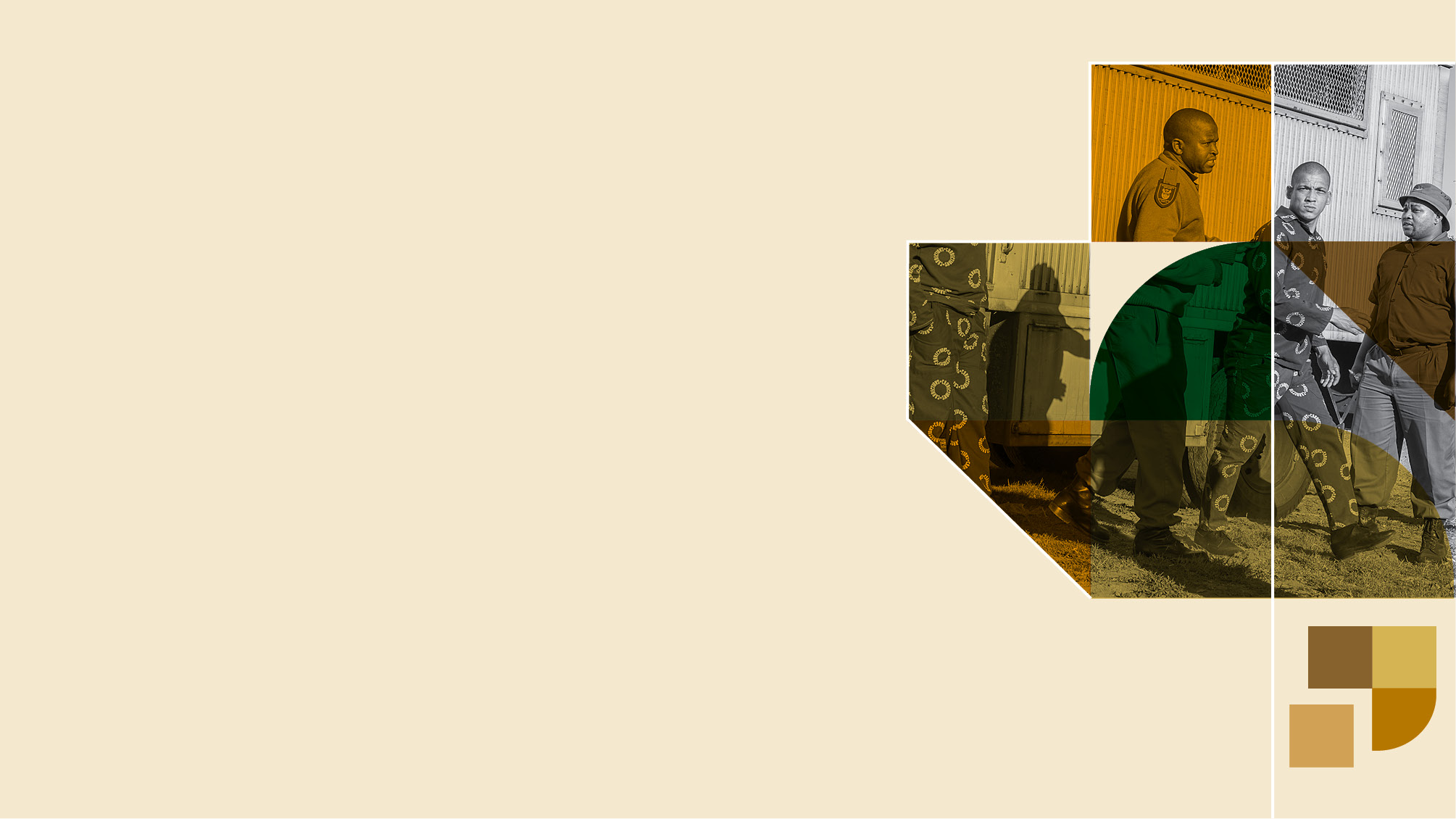 2019/20 ANNUAL REPORT

PART B

PROGRAMME PERFORMANCE INFORMATION
25
STRATEGIC OVERVIEW
ADMINISTRATION
Improve the image and overall performance rating of the Department
Root out corrupt activities within the Department
Provide reliable, integrated and secure ICT infrastructure and business application system
Improve organisational capacity for enhanced service delivery
Provide effective and efficient financial and supply chain management
Provide effective independent oversight relating to the treatment of inmates and the conditions in the correctional facilities and Public Private Partnerships (PPPs)
INCARCERATION
Provide a safe and secure correctional environment for inmates.
Remand detention processes are effectively managed and remand detainees attend courts in accordance with relevant legislation.
Contribute towards a humane environment by managing overcrowding in correctional facilities
Create secure and humane facilities for incarceration of remand detainees and offenders in a conducive environment
Consider offenders for possible placement on parole or correctional supervision
REHABILITATION
Improve life skills of offenders with Correctional Sentence Plans (CSPs) through provisioning of correctional programmes targeting offending behaviour
Improve offenders’ personal development through provision of literacy, education and skills competency programmes during the time of incarceration
Offender behaviour is corrected through access to psychological, social work and spiritual services
CARE
Provide inmates with comprehensive health and hygiene services during the period of incarceration
Provide inmates with appropriate nutritional services
SOCIAL REINTEGRATION
Improve compliance on conditions set for parolees and probationers under Community Corrections
Improve victims/offended, parolees and probationers participation in the restorative justice programme through reintegration processes
Improve accessibility to Community Corrections services, through increasing service points annually
Vision Mission
GOAL 2
All sentenced offenders are incarcerated in safe, secure and humane facilities and are provided with health care needs, and  effective rehabilitation programmes in line with their correctional sentence plans to enable their successful placement into society after their lawful release
GOAL 3
Offenders, parolees and probationers are successfully reintegrated back into their society as law-abiding citizens through the provision of social reintegration programmes
GOAL 1
Remand detention processes are effectively managed by ensuring that remand detainees attend courts as determined by relevant legislation and are held in secure, safe and humane conditions, and provided with personal wellbeing programmes; and relevant services are provided to Awaiting Trial Persons (ATP’s), thus contributing to a fair and just criminal justice system
Strategic Outcome Oriented Goals
Strategic Objectives
Equity
Accountability
Security
Justice
Development
Integrity
Effectiveness
Ubuntu
Mission Contributing to a just, peaceful and safer South Africa through effective and humane incarceration of inmates and the rehabilitation and social reintegration of offenders
Vision: Providing the best Correctional Services for a safer South Africa
26
SUMMARY OF PERFORMANCE FOR THE PERIOD 2015/16 TO 2019/20
Q2
2019/20 Quarterly Performance
Q1
89%
89%
Q4
Q3
89%
86%
27
2019/20 DEPARTMENTAL PERFORMANCE
Targets achieved
Targets not achieved
28
COMPARATIVE ANALYSIS OF PERFORMANCE PER  PROGRAMME
29
INDICATORS NOT ACHIEVED DURING 2019/20 FINANCIAL YEAR
30
PROGRESS ON MTSF INDICATORS FOR THE 2019/20 FINANCIAL YEAR
31
PROGRAMME 1: ADMINISTRATION (MANAGEMENT)
32
PROGRAMME 1: ADMINISTRATION (HUMAN RESOURCES)
33
PROGRAMME 1: ADMINISTRATION (FINANCE)
34
PROGRAMME 1: ADMINISTRATION (ICT)
35
PROGRAMME 1: ADMINISTRATION (JICS)
36
PROGRAMME 2: INCARCERATION (SECURITY OPERATIONS)
37
PROGRAMME 2: INCARCERATION (FACILITIES)
38
PROGRAMME 2: INCARCERATION (OFFENDER MANAGEMENT)
39
PROGRAMME 2: INCARCERATION (REMAND DETENTION)
40
PROGRAMME 3: REHABILITATION (CORRECTIONAL PROGRAMMES)
41
PROGRAMME 3: REHABILITATION (OFFENDER DEVELOPMENT)
42
PROGRAMME 3: REHABILITATION (OFFENDER DEVELOPMENT)
43
PROGRAMME 3: REHABILITATION (PSYCHOLOGICAL, SOCIAL WORK AND SPIRITUAL SERVICES)
44
PROGRAMME 4: CARE
45
PROGRAMME 5: SOCIAL REINTEGRATION
46
PROGRAMME 5: SOCIAL REINTEGRATION
47
AUDIT OUTCOMES ON AUDITED PROGRAMMES PROGRAMME 2: INCARCERATION
48
PREDETERMINED OBJECTIVES: AUDIT CONCLUSION FOR 2019/20 (AOPO)
PROGRAMME 2: INCARCERATION
Percentage of overcrowding in correctional centres and remand detention facilities in excess of approved capacity – sufficient appropriate audit evidence (bedspaces) to substantiate the reported approved capacity could not provided due to the lack of accurate and complete records.
The reported achievement was not consistent with the planned and reported target. The planned indicator and target were 183 additional bed spaces created through upgrading of phase 3 of the project, but the reported achievement referred to was 779 additional bed spaces created for phase 1 to 3 of the project. 
Percentage of RD’s in Remand Detention Facilities subjected to  Continuous Risk Assessment (CRA) – material adjustments.
49
PREDETERMINED OBJECTIVES: AUDIT CONCLUSION FOR 2019/20 (AOPO)
Over the five-year Medium-term Strategic Framework period (2015-2020), the Department continued to use its allocated budget to deliver on its core programmes, increasing performance from 62% in 2015/16 to 86% in 2019/20.  
Despite these improvements, the weak Accommodation Determination System (ADS) and internal controls continue to hamper the progress towards producing a credible performance report for the overcrowding of correctional facilities.  
The ADS and related processes to adequately collect, collate and report information on bedspaces have proved to be unreliable when it comes to confirming the approved accommodation at correctional facilities.  
This qualification remains unchanged from the prior year.  
The Department is committed to strengthening financial and performance management, emphasising the need for accountability and getting the basics right.  
Proper systems and processes will be put in place to revisit the physical measurements of all correctional centers accommodation using G309 forms and updating the ADS report so that the accommodation total reported for the overcrowding indicator is accurate and complete.
50
CAPITAL INVESTMENT
The property portfolio consists of 243 correctional facilities and 218 community corrections offices, office accommodation, living quarters, agricultural facilities and production workshops.  
There are a total of 15 new generation correctional centres within the portfolio, which constitute 6,2% of correctional facilities. 
The infrastructure budget for the 2019/20 financial year was R718 528 000 with a total expenditure of R409 473 370 recorded at the end of March 2020. 
During the period under review, the replacement of a corrugated iron correctional centre at Estcourt with a new generation correctional centre was finalised and the upgrading of the Standerton correctional centre was also finalised which created an additional 1 088 bedspaces.  
The new Estcourt correctional facility consists of two units with a capacity to accommodate 512 inmates.  It also has a hospital section, training centre, maintenance workshop, logistics and other support structures.
Constructed to accommodate 1 460 inmates, the upgraded Standerton correctional facility, was implemented in three phases
The Standerton correctional facility was constructed in line with the new-generation correctional facilities model, meant to effectively facilitate the rehabilitation and care of inmates.  This facility includes integrated security system, kitchen, laundry, hospital section and workshop equipment, as well as, heating and ventilation systems.
51
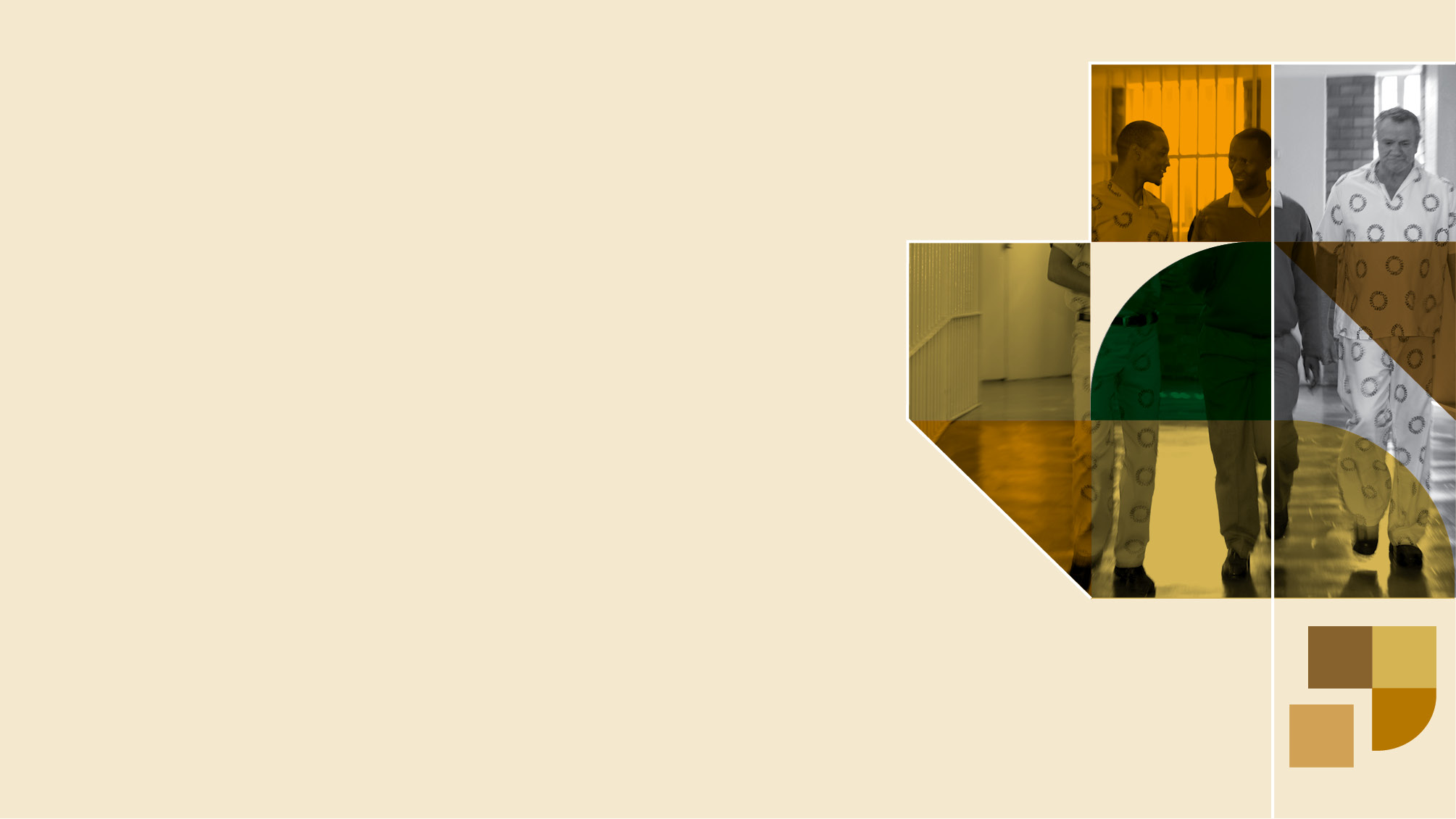 2019/20 ANNUAL REPORT

PART C

GOVERNANCE
52
GOVERNANCE
RISK MANAGEMENT
The risk management frameworks (i.e. Charter, Policy and Strategy) were reviewed during the 2019/20 financial year. 
The Risk Management Committee members were subjected to training during the 2019/20 financial year.
The Department has finalised the appointments of additional human resources and an independent external chairperson to strength the risk management function within the Department. 
FRAUD AND CORRUPTION
There were 54 workshops conducted on Ethics, Fraud Prevention and Anti-Corruption including whistle blowing during the 2019/20 financial year where 1 522 officials were sensitized and 5 815 promotional items were distributed. 
The Department finalised 96 disciplinary hearings of officials, resulting in 93 officials being found guilty (a 96,87% success rate on guilty findings) in disciplinary hearings.
The sanctions meted out were as follows: 24 dismissals, 1 demotion, 14 suspensions without salary as alternative to dismissal, 26 final written warnings, 4 written warnings, 23 corrective counselling, 1 verbal warning and 3 officials were found not guilty.  
A total of 10 officials resigned before the disciplinary hearings could be finalised.
53
GOVERNANCE
MINIMISING CONFLICT OF INTEREST
The Department issued various national circulars to enhance compliance, monitoring and transparency regarding the declaration of interest during the procurement process.  
All members of the Bid Adjudication Committee and SCM practitioners are required to sign the respective codes of conduct additional to the Code of Conduct for Public Servants that further advice on the process of declaring interest. 
CODE OF CONDUCT
The highest standards of ethical business are required of correctional officials as articulated in Chapter 8 of the White Paper on Corrections in South Africa. 
The Department registered 210 cases of contravention of the code of conduct during the 2019/20 financial year.  
In order to mitigate the above the Department will be providing training on the code of conduct that will emphasise ethical behaviour to ensure that officials do not engage in any transaction or actions that is in conflict with or infringes on the execution of his or her official duties.
54
GOVERNANCE
PORTFOLIO COMMITTEE MEETINGS
The Department was requested to provide details of its audit action plan to address the poor audit outcome and submit quarterly reports on the implementation of the audit action plan going forward.  
The Department was requested to provide quarterly reports on the progress of SCM-related investigations that were referred by the Auditor-General. 
INTERNAL AUDIT AND AUDIT COMMITTEE
Internal Audit Activity reports administratively to the Accounting Officer and functionally to the Audit Committee.  
During the 2019/20 financial year there were no scope limitations on the Internal Audit Activity.  
Audit engagements which formed part of the 2019/20 Annual Internal Audit Plan were discussed and approved by the Audit Committee
55
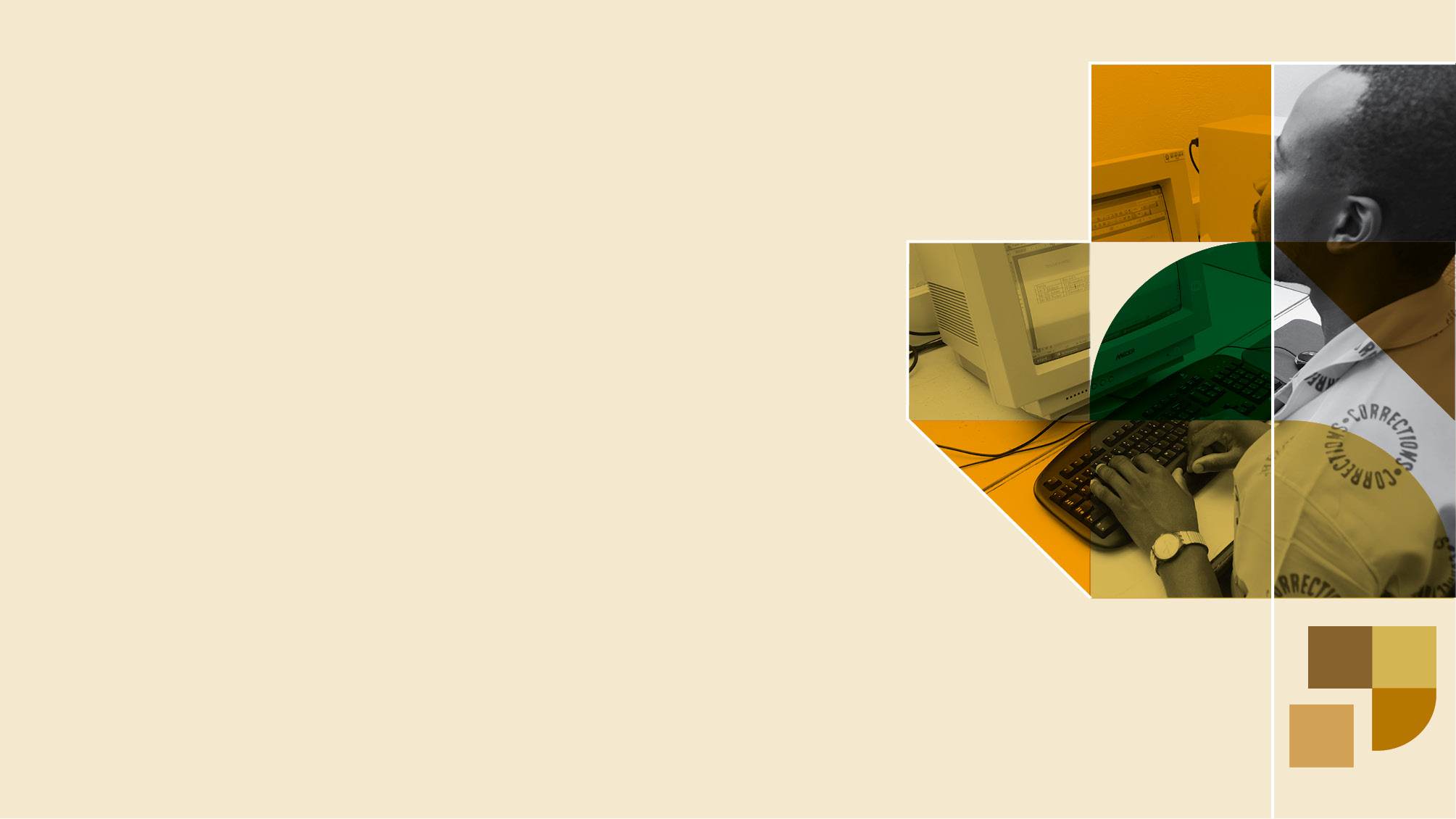 2019/20 ANNUAL REPORT

PART D

HUMAN RESOURCE MANAGEMENT
56
HUMAN RESOURCES
The post establishment of the Department was 42 061 during the year under review and of this number, a total of 38 123 posts were filled.  
The Department appointed 3 884 new employees in 2019/20 financial year, which is a noticeable increase as compared to the financial year 2018/19, where 690 employees were appointed, however due to the high turnover that the Department experienced, these gains did not make an impact on the vacancy rate.  
The number of vacant posts were 3 938 representing a vacancy rate of 9.4%.  
Despite efforts to fill vacant and funded positions the vacancy rate increased from 7.5% in 2018/19 to 9.4% in 2019/20, which is attributed to amongst others, a higher turnover rate during the year under review.  
In an effort to accelerate the filling of vacancies with experienced and trained officials 946 ex-officials were employed in 2019/20.
Employees who terminated their services with the Department increased from 4.03% in 2018/19 to 7.2% in 2019/2020.   
The second highest service termination rate in the Department was ascribed to the retirement, which accounts for 25.2% of the total service terminations, an indication that suggests an aging workforce.
57
HUMAN RESOURCES
A total of 151 680 officials were trained over the five year period in line with the workplace skills plan with 27 790 officials trained in 2019/20 against a target of 23 150.  
The Department has increased the number of women in security related training to enable them to handle all security challenges encountered in correctional facilities. 
A total of 2 106 officials were trained on the approved prevention and management of sexual harassment in the DCS Workplace Policy and Procedures. 
Over the period 2015/16 to 2019/20 the Department enrolled 5 003 learners (3 039 in 2015/16; 930 in 2018/19 and 1 034 in 2019/20) on the Corrections Services Learnership programme.  
During the 2019/20 financial year 561 interns were enrolled in the graduate internship programme and 297 participated in the student internship programme.
Over the five year period, the Department conducted 48 Integrated Employee Health and Wellness Programmes (IEHW) in every Management Area.  
A roll out of IEHW Programmes was conducted in 12 Management Areas in the 2019/20 financial year.
The Department continues to experience challenges with the filling of vacant posts at a rate that compensates for the staff leaving its employ.  This situation was exacerbated by the decreased compensation of employees’ budget.
58
EMPLOYMENT AND VACANCIES BY PROGRAMME AS AT 31 MARCH 2020
59
PERSONNEL EXPENDITURE PER PROGRAMME
60
EMPLOYMENT EQUITY
61
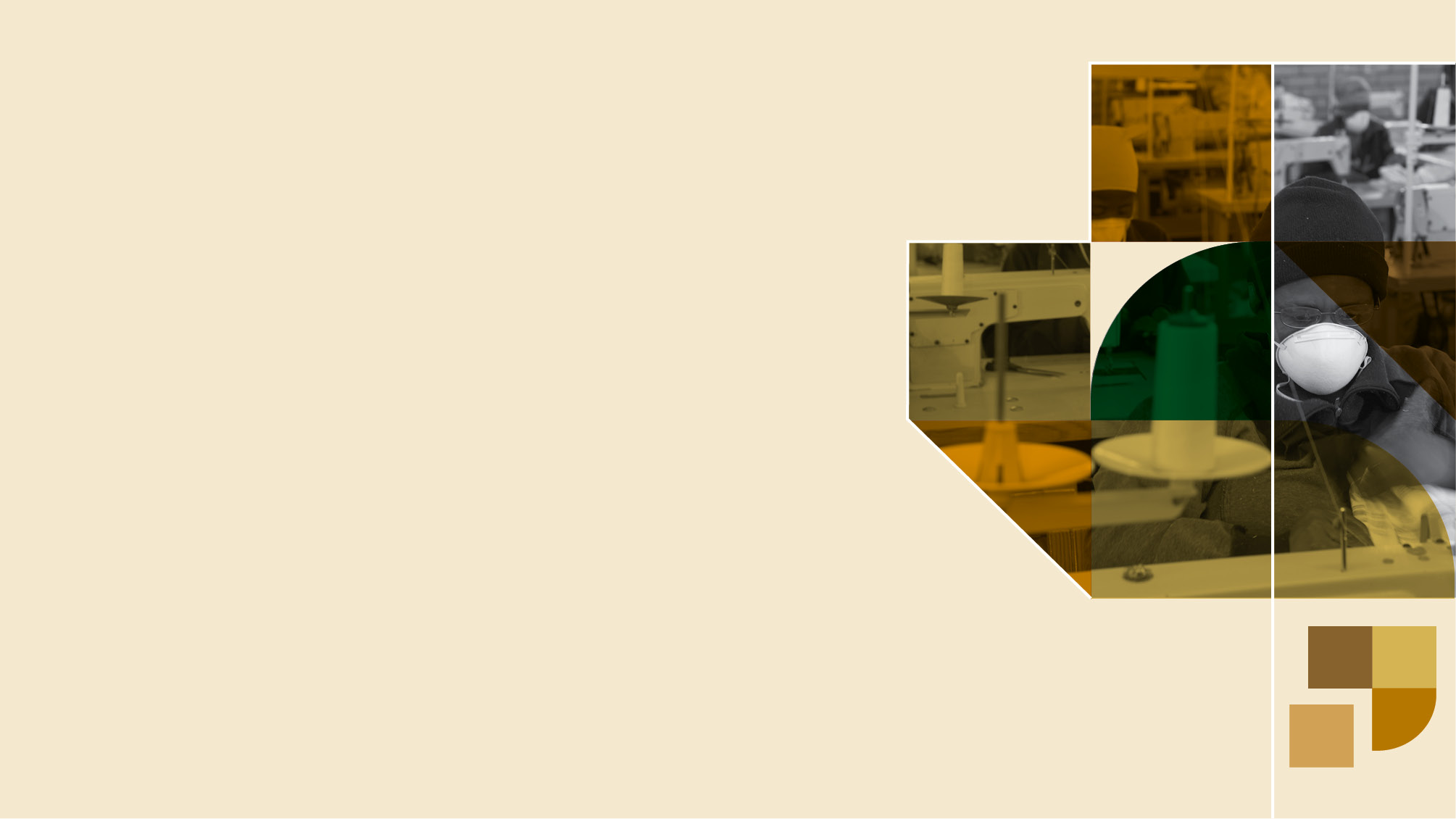 2019/20 ANNUAL REPORT

PART E

FINANCIAL INFORMATION
62
OVERVIEW OF THE AUDIT OUTCOMES OVER THE 5 YEAR PERIOD
A five year comparison between 2015/16 to 2019/20 financial years indicates a significant decrease on the number of findings from six hundred and sixty-seven (667) in 2015/16 financial year to two hundred and fourteen (214) in 2019/20 financial year.  This translates to 68% decrease during the five year period.
Despite the efforts to reduce findings, the Department received the following audit opinions during the 2015/16 to 2019/20 financial years.
63
OVERVIEW OF THE AUDIT OUTCOMES OVER THE 5 YEAR PERIOD
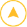 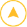 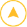 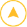 64
OVERVIEW OF THE AUDIT OUTCOMES
Despite the two hundred and fourteen (214) overall findings reported in 2019/20 financial year, the Department has realized a significant decline in the number of findings on the financial statements audit from two hundred and thirty seven (237) in 2015/16 to eighty (80) in the 2019/20 financial year.  
A similar reduction on the Audit of Performance Objectives (AOPO) findings was noted from four hundred and seven (407) findings received in the 2015/16 financial to only ten (10) findings in the 2019/20 financial year.  
In contrast, the compliance audit findings have increased from twenty three (23) in 2015/16 to one hundred and twenty four (124) in 2019/20 financial years. 
The Supply Chain Management was also qualified on commitments and irregular expenditure in 2018/19 followed by another qualification on the irregular expenditure in 2019/20 financial year. 
The common root causes to negative audit outcomes are mainly attributable to lack of capacity and appropriate skills in financial management and supply chain management, lack of proper planning on the procurement of goods and services (contracts not timely renewed) and non-compliance to SCM regulatory frameworks.
65
OVERVIEW OF THE AUDIT OUTCOMES 2019/20
The Department has put the following measures in place to address the negative audit outcomes primarily on the supply chain management processes:

Provide continuous training to financial management and supply chain management officials on Modified Cash Standards (MCS) and regulatory frameworks.
Strengthened and enhancing the internal controls on procurement processes, procedures and contract management so as to prevent cases of irregular expenditure by implementing circulars and directives.
The followings measures or steps will be implemented to prevent re-occurrence of cases of irregular expenditure amongst others:
66
OVERVIEW OF THE AUDIT OUTCOMES 2019/20
Reviewing of bids prior to award -  Where bids with the monetary threshold below R10 million are reviewed by Director Procurement and bids above R20 million are reviewed by Internal Audit.
Mandatory briefing sessions
Standardization of special conditions of contract for perishable and non-perishable food items. 
Centralization of signing of contracts exceeding R3 million, as a preventive control 
Contract monitoring to ensure timely advertisement of renewal contracts or bids.
Finalize the arrangement and awarding other term contracts where there are no contracts in place.
Collaboration with National Treasury for strategic commodity sourcing for high expenditure commodities i.e. perishable provisions
67
EXPENDITURE ANALYSIS PER PROGRAMME
68
EXPENDITURE ANALYSIS PER ECONOMIC CLASSIFICATION
69
EXPENDITURE ANALYSIS PER ECONOMIC CLASSIFICATION
Compensation of Employees: The underspending of R484,457 million was due to vacant funded posts. 
Goods and Services: The overspending of R477 million was due to payment of R639 million that was made for short payment of accommodation charges to the Department of Public Works and Infrastructure.
Interest and rent on land: There was an expenditure of R507 thousand incurred against a zero budget mainly due to interest paid on overdue accounts, as well as for interest on arrear  salary payments.
Transfers and Subsidies: The overspending of R56,146 million is mainly due to leave gratuity payments for approved applications of early retirement without penalisation of pension benefits cases
Payment for Capital Assets: The underspending of R190,116 million was due to underperformance on Capital Works Programme  
Payment of Financial Assets: There was an expenditure of R9,335 million incurred against a zero budget mainly due to write offs of debts and losses. 
Explanation of Internal Charges: In the Department, the supplier Programme: Administration under Stores Activity budgets for the cost of buying the required bulk supplies, while client (end user) programmes budgets for the cost of ordering their portion of the bulk supplies from Stores under Programme: Administration. To account for the issue from the central store to the client, the department uses the Objective of Internal Charges to allocate expenditure correctly by debiting the relevant internal item under the client programme and crediting the Internal Charges objective. Internal Charges is a Fund on the Basic Accounting System and is allocated a credit (negative budget). When reporting externally the Internal Charges objective is deducted from the Stores Activity so that the net effect is only shown against the client (end user) programme.
Correction of Prior Period Error (Misclassification): In 2018/19 financial year Compensation of Employees expenditure amounting to R1,069 million for Aid Assistance Fund: Criminal Assets Recovery Account (CARA) was incorrectly accounted for under Voted Funds.  Prior year expenditure for both Voted Funds and Aid Assistance have been restated.
Expenditure on COVID-19: An amount of R817 thousand was spent on personal protective equipment.
70
CONCLUSION
Overall positive performance for the year, given the difficult fiscal conditions and capacity constraints.
Achieved 86% performance against predetermined KPIs, the highest for the five year period.
The MTEF Period will be challenging, which means that there will more focus on sustainability of the business. The activities to improve the sustainability of the business include:
Robust audit action plan to address irregular expenditure disclosure, consequence management and bedspace reconciliation
Implementation of the new operating vision for DCS;
Implementation of the Self Sufficiency Strategy;
Consideration of acquisitions;
Continuation of the cost containment initiatives; 
Corporate governance remains at high priority;
Developing our people and improving stakeholder relationships remains a priority.
71
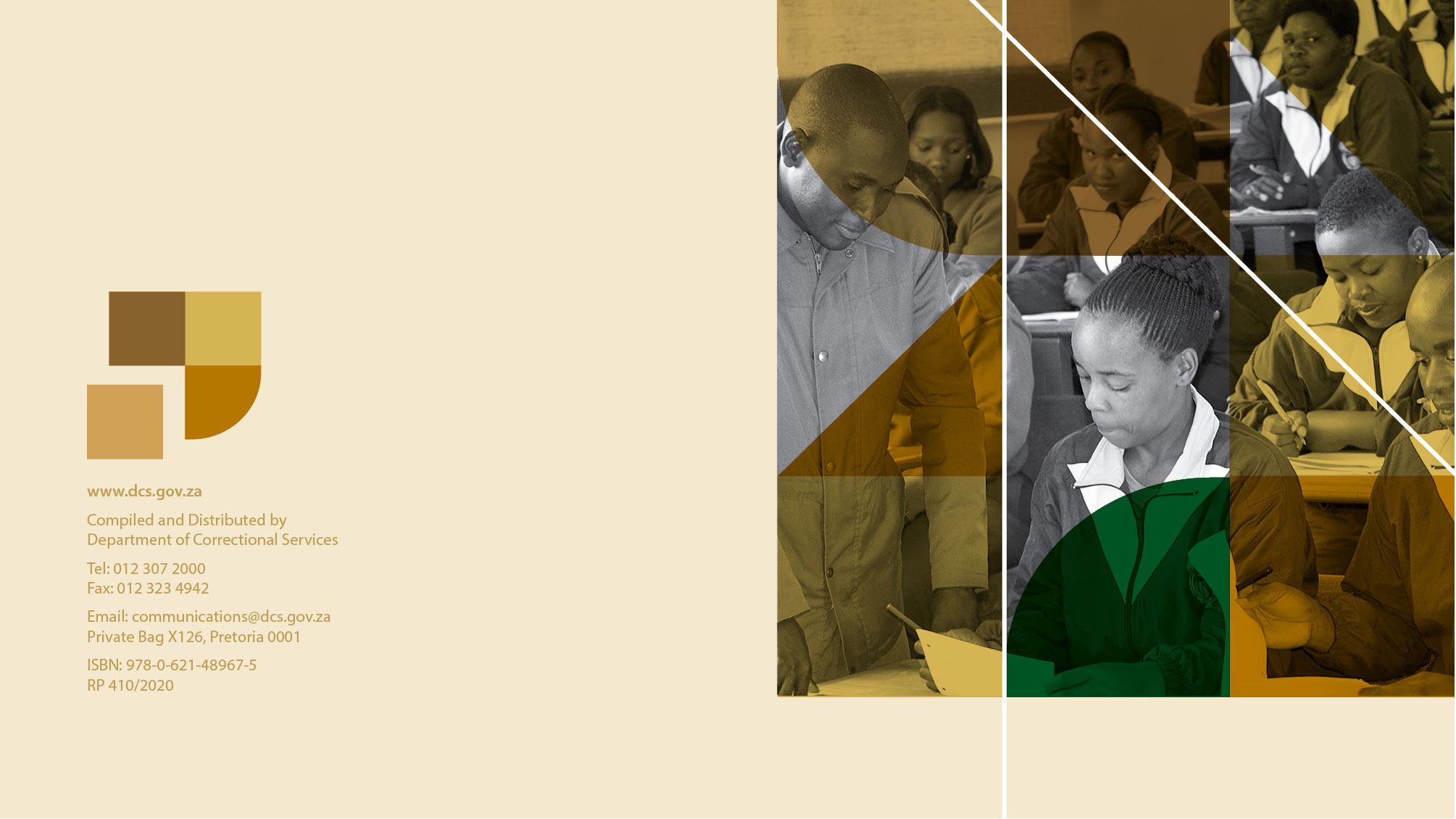